Kompleksa pieeja atkarību profilaksē pašvaldībā kā sabiedrības veselību veicinošs faktors
Mg. Rita Goldmane,
Skrundas novada pašvaldības iestādes “Alternatīvās aprūpes dienas centrs” sociālā darbiniece
Rīga, 2015
Atkarība

      Atkarība ir primāra, hroniska (pastāvīga,
ilgstoša) un progresējoša slimība, kas palielina
invaliditātes veidošanās un mirstības risku

      Atkarība ietekmē cilvēka fizisko un psihisko 
veselību, domāšanas procesus, emociju un 
uzvedības regulēšanu un sociālo veselību 
(sociālo adaptāciju, attiecības ar līdzcilvēkiem 
un darba attiecības) - personību kopumā
PROFILAKSES pasākumi
Makro
Mezo
Mikro
PROFILAKSES pasākumi
Pilngadīgām personām 		Nepilngadīgām personām
Universālā
Selektīvā
Indikatīvā
Primārā
Sekundārā
Terciārā
Profilakse  ir pasākumi, kurus veic, lai novērstu vai aizkavētu saslimšanu, arī lai uzturētu un stiprinātu veselību un novērstu ko nevēlamu; ietver piemērotas uzvedības veicināšanu.
SKOLU   PROFILAKSE (I)
Skolēniem
 
Primārās profilakses pasākumi - nodarbības; vienas nodarbības ilgums 2 x 45 min. 
savstarpēji saistītas 4 nodarbības par sekojošām tēmām – smēķēšana, alkohols, datoratkarība, narkotikas. 
Mērķis: sniegt skolēniem zināšanas par atkarības vielu un procesu būtību, riskiem, par atkarības veidošanās procesu, cēloņiem, sekām. 
Grupas apjoms: vienas klases skolēni. 
 
Sekundārās profilakses pasākumi - individuālās konsultācijas pie AADC sociālās 
darbinieces. 
Mērķgrupa: bērni un pusaudži, kuri atbilst vienam no sekojošiem kritērijiem: 
-  bērnam/ pusaudzim vismaz divas reizes ir sastādīts administratīvā pārkāpuma 
   protokols par vienas un tās pašas apreibinošās vielas lietošanu 
-  bērna/ pusaudža vecākiem vai likumīgajiem aizbildņiem ir radušās pamatotas 
   aizdomas, ka bērnam/ pusaudzim veidojas atkarība no vielām vai procesiem 
   (datoratkarība, jauno tehnoloģiju atkarības). 
Mērķis: sniegt bērnam/ pusaudzim zināšanas par atkarības vielu un procesu būtību, 
riskiem, par atkarības veidošanās procesu, cēloņiem, sekām; veicināt motivāciju 
atteikties vai samazināt atkarību izraisošo vielu/ procesu lietošanu. 
Apjoms: 8 nodarbības, 1 stunda 1 reizi nedēļā.
SKOLU   PROFILAKSE (II)
Atkarību profilakses pasākumi skolas personālam (pedagogiem)
 
       Izglītojošas lekcijas par atkarības dabu, veidiem, lietošanas cēloņiem, pazīmēm, sekām; par iesaistīto personu atbildību reglamentējošiem LR normatīvajiem aktiem; par skolas lomu atkarības profilakses pasākumu nodrošināšanā. 

Mērķis: pilnveidot pedagogu zināšanas un izpratni par dažādu atkarības vielu 
lietošanu, veicināt spēju atpazīt atkarības vielu lietošanu skolēnu vidū, veidot vienotu izpratni par adekvātu rīcību (no likumdošanas un profesionālās ētikas viedokļa) situācijās, kad rodas aizdomas par atkarības vielu lietošanu skolēnu vidū (rīcības ABC izstrāde).
SKOLU   PROFILAKSE (III)
Atkarību profilakses pasākumi skolēnu vecākiem 
 
       Izglītojošas lekcijas par atkarības dabu, veidiem, lietošanas cēloņiem, pazīmēm, sekām; par iesaistīto personu atbildību reglamentējošiem LR normatīvajiem aktiem; par 
ģimenes lomu atkarību profilakses nodrošināšanā. 

Mērķis: pilnveidot vecāku zināšanas atkarību jautājumos, aktualizējot vecāku atbildību 
atkarību profilakses jautājumos, rosināt vecāku sociālās atbildības līmeņa 
paaugstināšanos; veicināt spēju atpazīt bērna / pusaudža atkarības vielu lietošanu, 
sniegt informāciju par pieejamajiem palīdzības veidiem gadījumos, ja tiek bērnam tiek 
konstatēta atkarības vielu lietošana; sekmēt vecāku prasmes veidot labvēlīgu un 
maksimāli efektīvu saskarsmi ar bērnu / pusaudzi, kurš lieto atkarības vielas. 

Grupas lielums, lekciju apjoms: 
 semināru cikls lielam klausītāju skaitam, sniedzot vispārēju informāciju par 
minētajiem jautājumiem (kā universālā vai selektīvā profilakse); minimālais apjoms 3 x 120 min.; 
 mazā grupā (max. 8 dalībnieki) - 10 x 180 min., izglītojoša atbalsta grupa vecākiem, kuru bērniem ir fiksēti atkarības vielu lietošanas gadījumi (selektīvā profilakse).
Atkarību profilakse pilngadīgām personām
Informatīvo nodarbību cikls nemotivētām personām ar riskantas/ kaitīgas alkohola lietošanas pazīmēm
Individuālās sociālā darbinieka konsultācijas ilgtermiņā (pēc MI pamatprincipiem)
Anonīmo Alkoholiķu sadraudzības sapulces – pašpalīdzības grupa
Sociālās rehabilitācijas programma pēc Minesotas 12 soļu metodes stacionārā
Individuālās konsultācijas un pašpalīdzības grupa līdzatkarīgajiem
LĪDZATKARĪBA

            
            Līdzatkarība ir iemācīta (apgūta) uzvedība, kas ļauj personai funkcionēt disfunkcionālas ģimenes attiecību vidē. 


             Līdzatkarībai ir raksturīgas kompulsīvas darbības (neapzināta iracionāla uzvedība, kuru cilvēks var nožēlot, bet turpina šādi rīkoties), nespēja paust jūtas, zems pašvērtējums, kā arī veselības traucējumi, kas saistīti ar stresu (Wegsheider-Cruse, 1985). 


Četras galvenās līdzatkarības pazīmes: 
pārmērīga orientācija (fokusēšanās) uz citiem, 
sevis noliegšana un ziedošanās, 
pastiprināta vēlme kontrolēt citus cilvēkus,  
savu emociju slēpšana, nomākšana, nespēja paust savas emocijas (Dear, Roberts, & Lange, 2005).
Līdzatkarība ir izplatīta palīdzošo profesiju pārstāvju vidū!
GLĀBĒJS
SOĢIS
UPURIS
Līdzatkarības tests: 		http://esibrivs.lv/lv/tests/cik_lidzatkarigs_tu_esi
Paldies   par   uzmanību!
Slimību profilakses un kontroles centrs 
http://www.spkc.gov.lv/informativie-izdevumi/
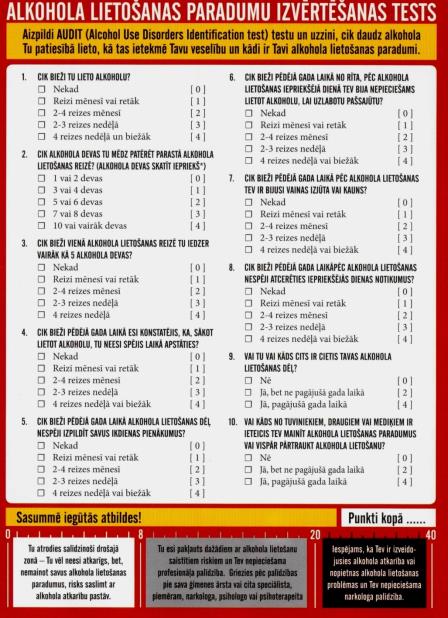 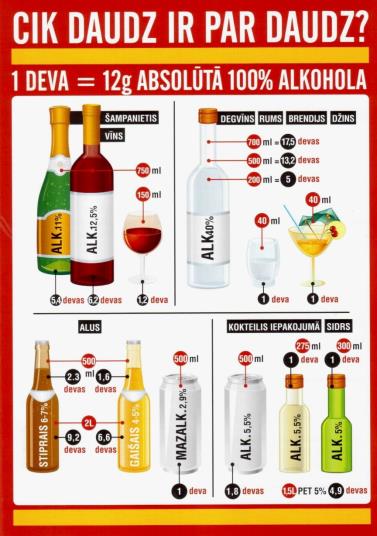